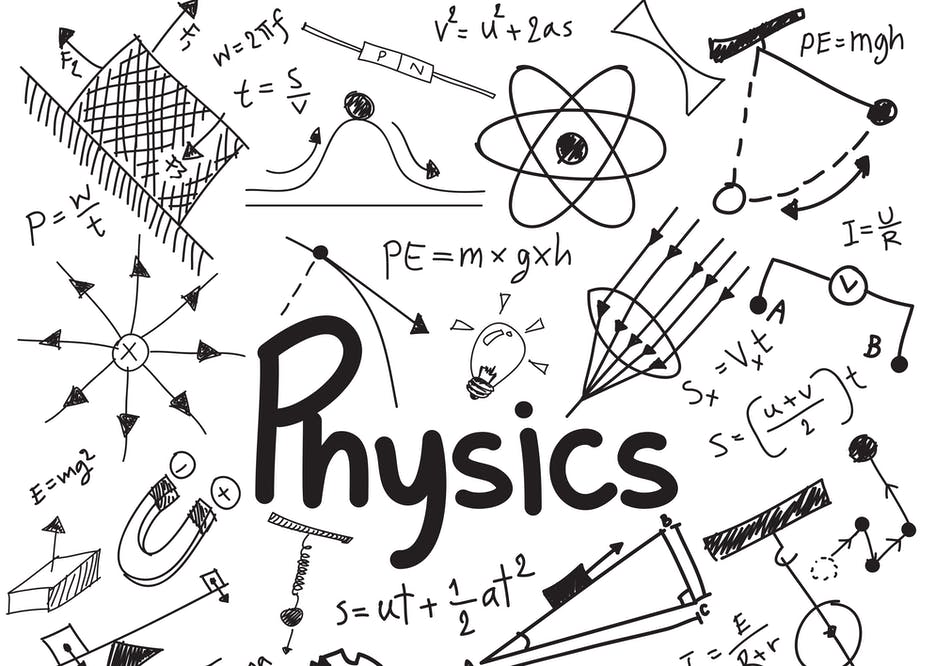 Η διάλεξη θα ξεκινήσει 
στις 14:00 ακριβώς
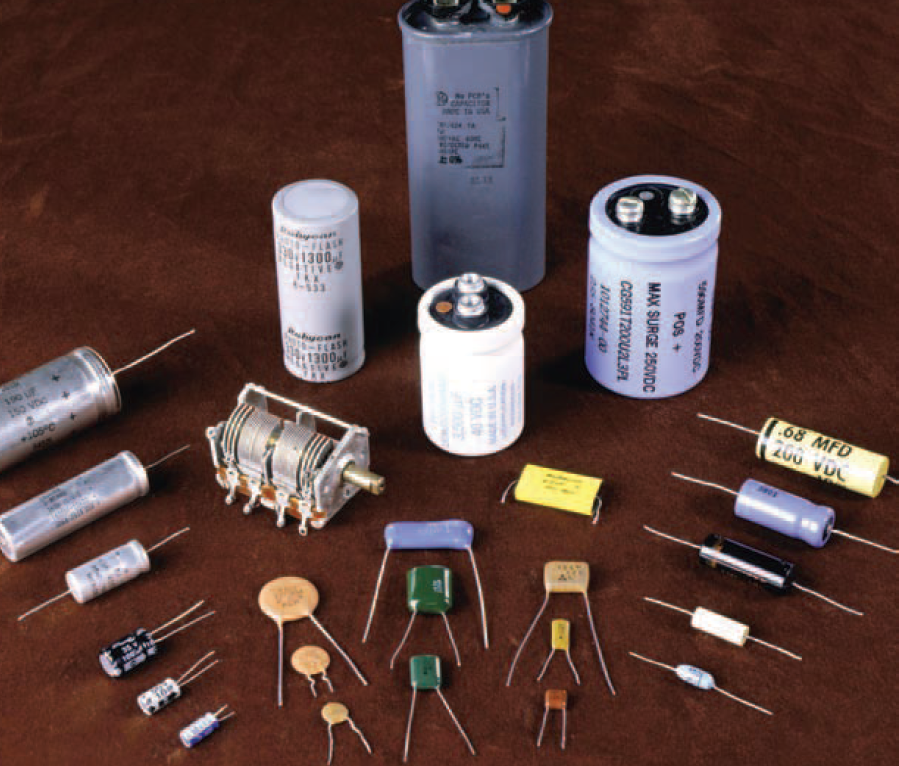 Φυσική για Μηχανικούς
Χωρητικότητα
Εικόνα: Όλες οι παραπάνω συσκευές είναι πυκνωτές, οι οποίοι αποθηκεύουν ηλεκτρικό φορτίο και ενέργεια. Ο πυκνωτής είναι ένα είδος κυκλώματος που μπορούμε να συνδυάσουμε με άλλα για να φτιάξουμε ηλεκτρικά κυκλώματα.
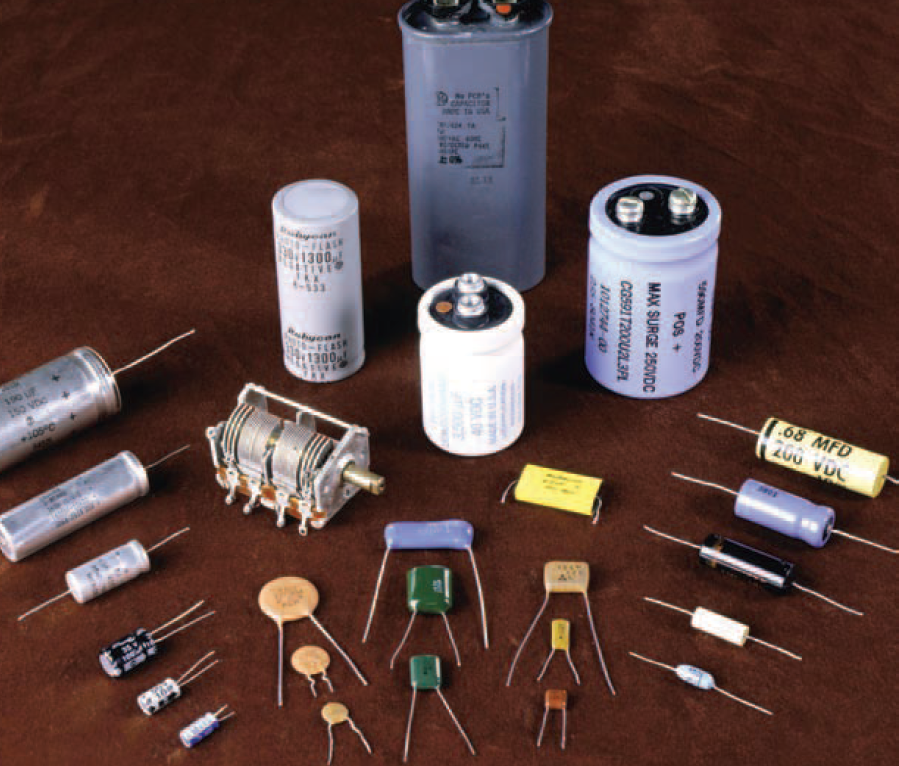 Φυσική για Μηχανικούς
Χωρητικότητα
Εικόνα: Όλες οι παραπάνω συσκευές είναι πυκνωτές, οι οποίοι αποθηκεύουν ηλεκτρικό φορτίο και ενέργεια. Ο πυκνωτής είναι ένα είδος κυκλώματος που μπορούμε να συνδυάσουμε με άλλα για να φτιάξουμε ηλεκτρικά κυκλώματα.
Χωρητικότητα
Εισαγωγή
Σε αυτή τη διάλεξη θα μιλήσουμε για το πρώτο από τα τρία βασικά συστατικά των ηλεκτρικών κυκλωμάτων

Τον πυκνωτή! 

Οι πυκνωτές είναι διατάξεις που αποθηκεύουν ηλεκτρικό φορτίο
Πυκνωτές χρησιμοποιούνται
για την επιλογή συχνότητας στο ραδιόφωνό σας
ως φίλτρα σε παροχές ρεύματος
για αποθήκευση ενέργειας όταν θέλετε να βγάλετε φωτογραφία με φλας 
κ.α.
Χωρητικότητα
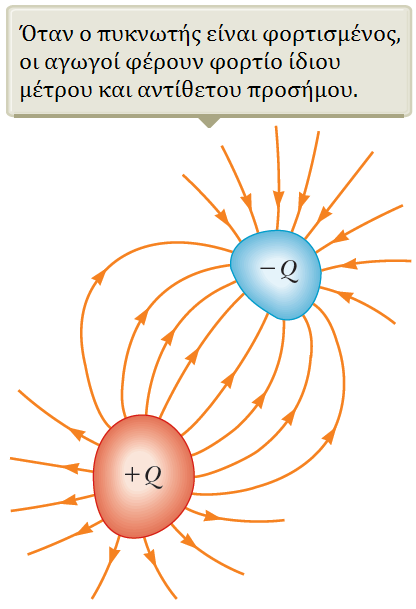 Χωρητικότητα
Χωρητικότητα
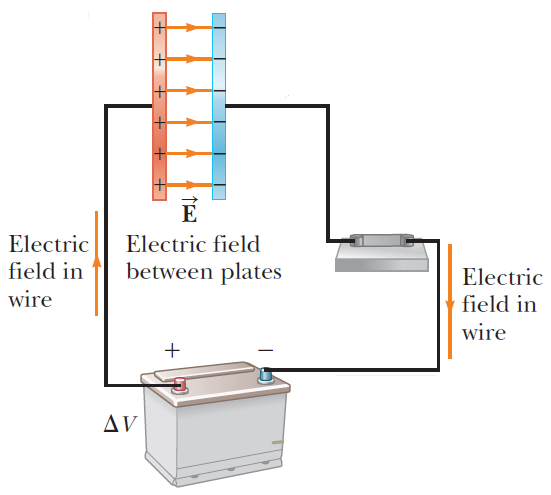 Χωρητικότητα
Ας θεωρήσουμε έναν πυκνωτή από δυο παράλληλες πλάκες
Αν είναι αρχικά αφόρτιστος, η μπαταρία δημιουργεί ηλεκτρικό πεδίο στα καλώδια
Ας δούμε την «δεξιά» (μπλέ) πλάκα
Η μπαταρία εγκαθιστά διαφορά δυναμικού μεταξύ πόλου και πλάκας
Εγείρεται ηλεκτρικό πεδίο στο καλώδιο  ηλεκτρ. δύναμη στα ηλεκτρόνια του  κινούνται προς την πλάκα
Θυμηθείτε ότι τα ηλεκτρόνια κινούνται πάντα προς περιοχές υψηλού δυναμικού (αντίθετα της φοράς του ηλεκτρικού πεδίου)! 
Η κίνηση συνεχίζεται ως ότου η πλάκα, το καλώδιο, και ο αρνητικός πόλος της μπαταρίας έχουν όλα το ίδιο ηλεκτρικό δυναμικό
Όταν αυτό γίνει, η διαφορά δυναμικού παύει να υπάρχει  δεν υπάρχει ηλεκτρικό πεδίο στο καλώδιο και τα ηλεκτρόνια δεν κινούνται
Η (μπλέ) πλάκα φέρει πλέον αρνητικό φορτίο -Q
Χωρητικότητα
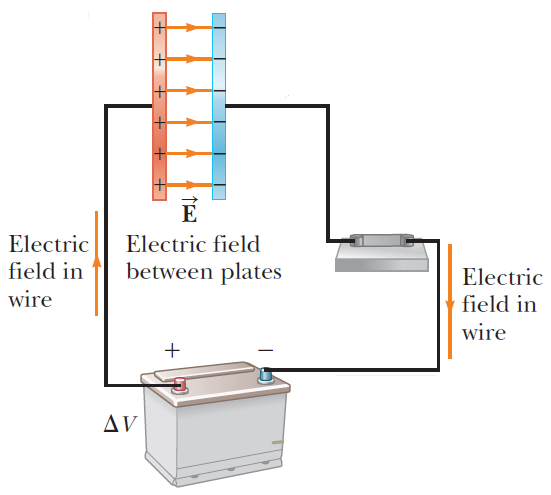 Χωρητικότητα
Ας θεωρήσουμε έναν πυκνωτή από δυο παράλληλες πλάκες
Αν είναι αρχικά αφόρτιστος, η μπαταρία δημιουργεί ηλεκτρικό πεδίο στα καλώδια

Όμοια ισχύουν και για τη «αριστερή» (κόκκινη) πλάκα
Εγκαθίσταται διαφορά δυναμικού μεταξύ πλάκας και πόλου μπαταρίας
…μόνο που εκεί τα ηλεκτρόνια κινούνται από την πλάκα στο καλώδιο
… αφού κινούνται προς περιοχές υψηλού δυναμικού, αντίθετα δηλ. της φοράς του διανύσματος του ηλεκτρικού πεδίου
…αφήνοντάς τη φορτισμένη θετικά
Χωρητικότητα
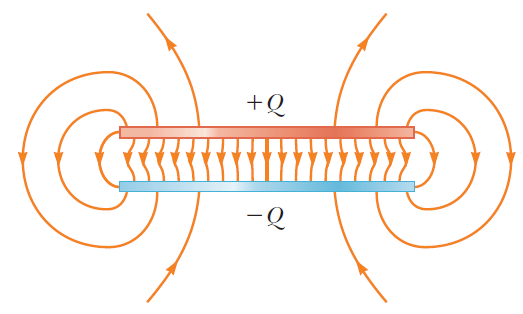 Χωρητικότητα
Χωρητικότητα
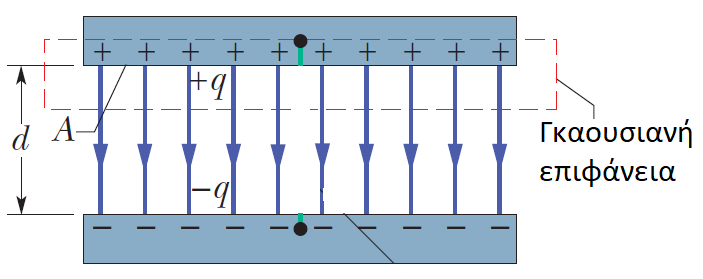 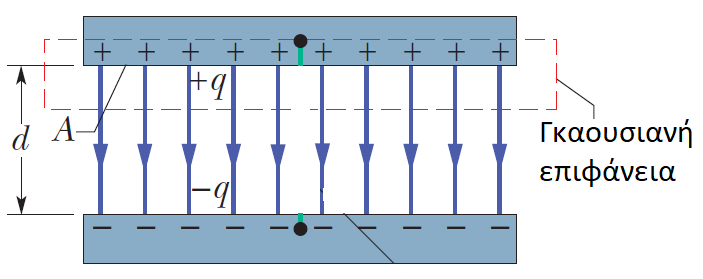 Χωρητικότητα
Χωρητικότητα
Συνδυασμοί Πυκνωτών
Συμβολισμοί
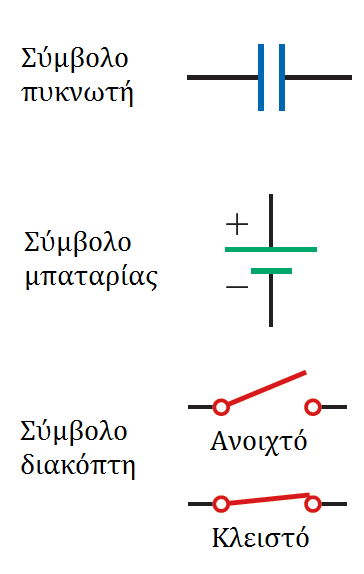 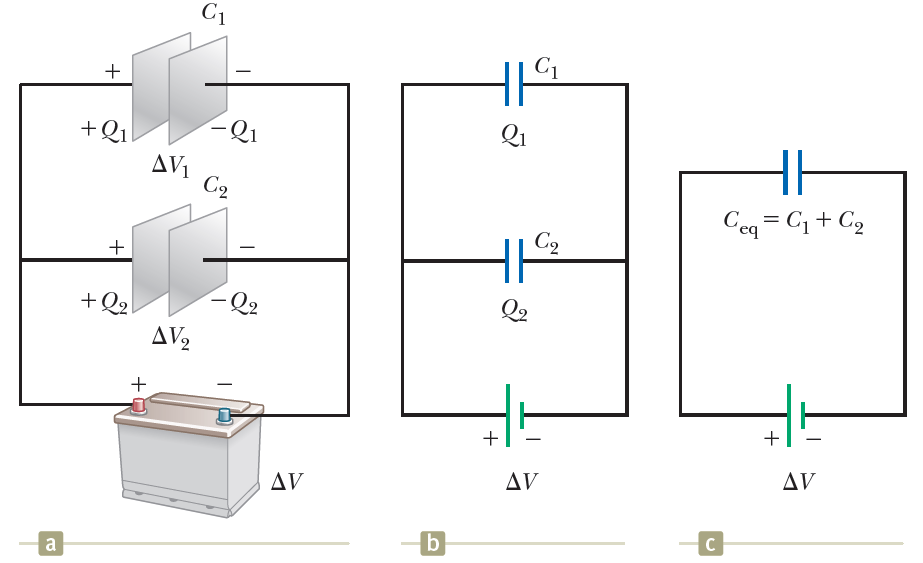 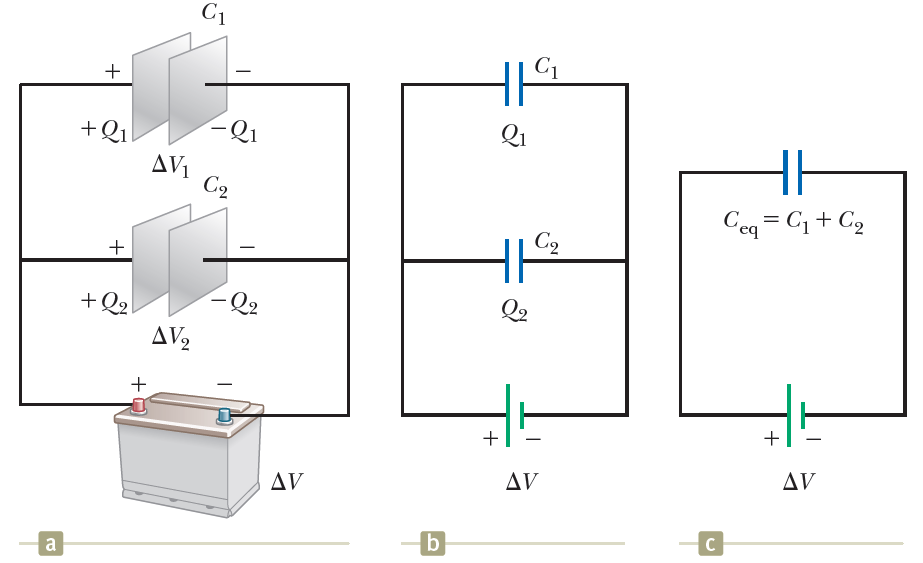 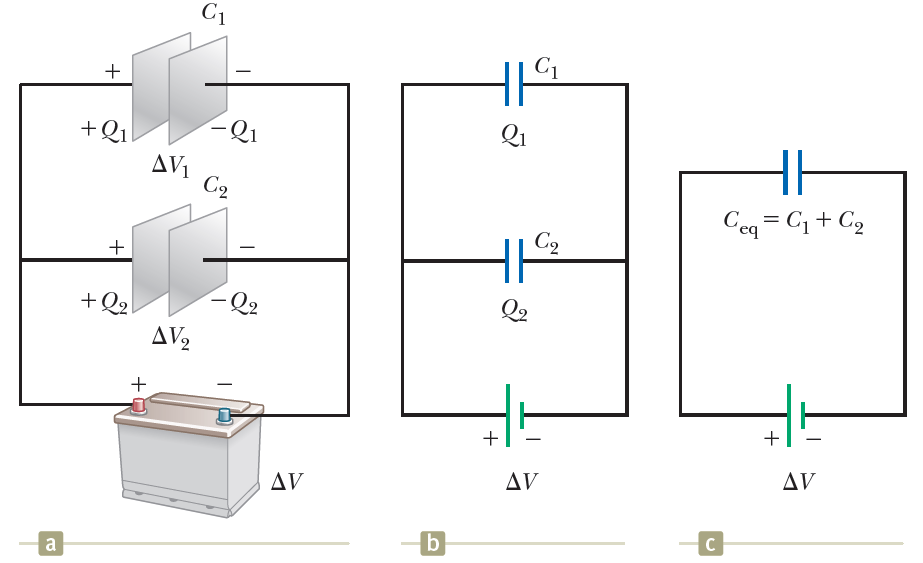 Χωρητικότητα
Συνδυασμοί Πυκνωτών
Στο σχήμα βλέπετε τη λεγόμενηπαράλληλη σύνδεση δυο πυκνω-των με την μπαταρία
Η λέξη «παράλληλα» δεν έχει να κάνει με τη σχεδίαση
Έχει να κάνει με το ότι οι πυκνωτέςείναι απευθείας συνδεδεμένοι μεταξύ τους στον ένα τους οπλισμό και απευθείας συνδεδεμένοι μεταξύ τους στον άλλο
Η ίδια διαφορά δυναμικού εφαρμόζεται στα άκρα των δυο ομάδων των συνδεδεμένων οπλισμών
Άρα όλοι οι πυκνωτές έχουν την ίδια διαφορά δυναμικού στα άκρα τους!
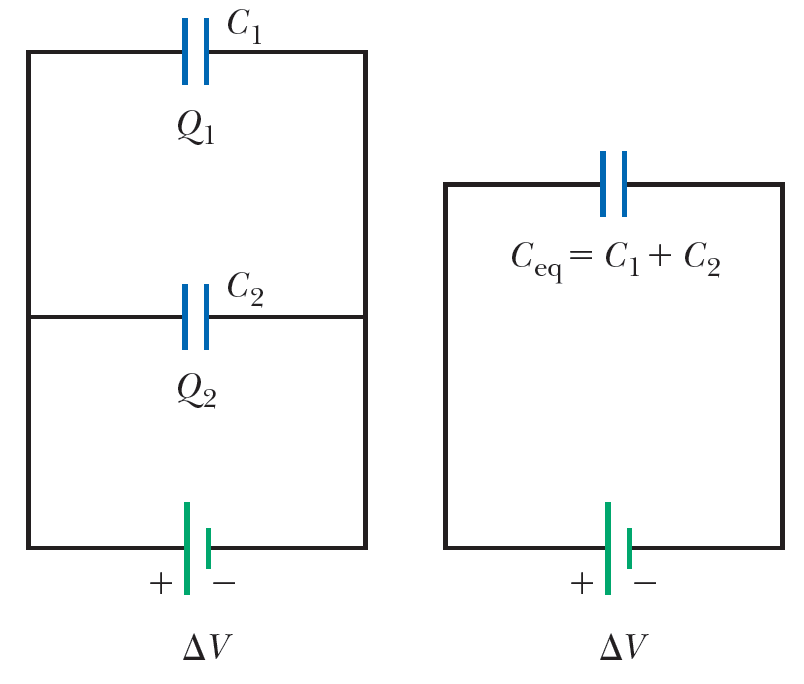 Χωρητικότητα
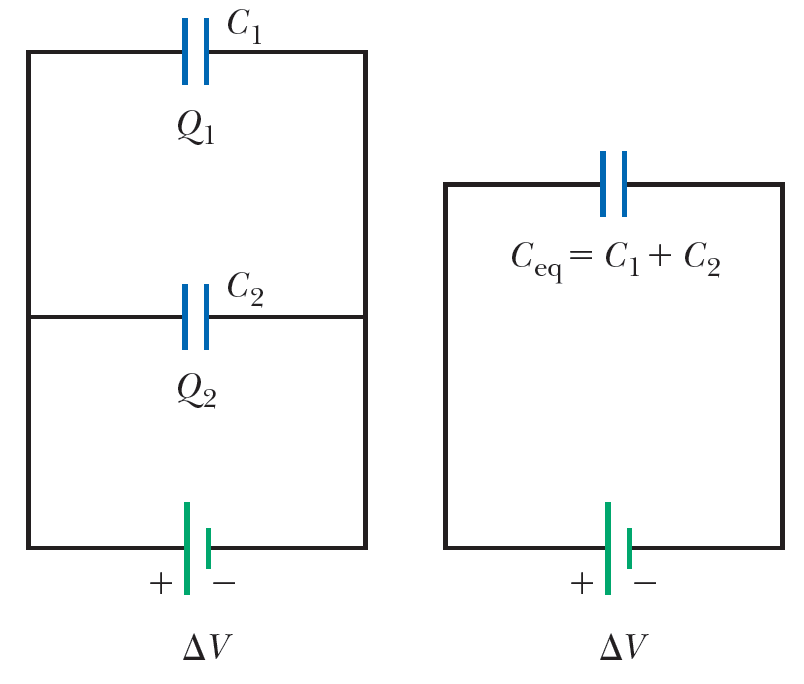 Χωρητικότητα
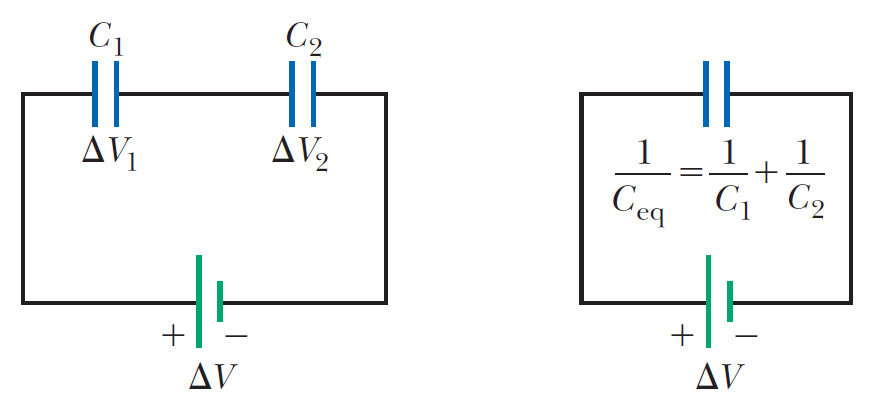 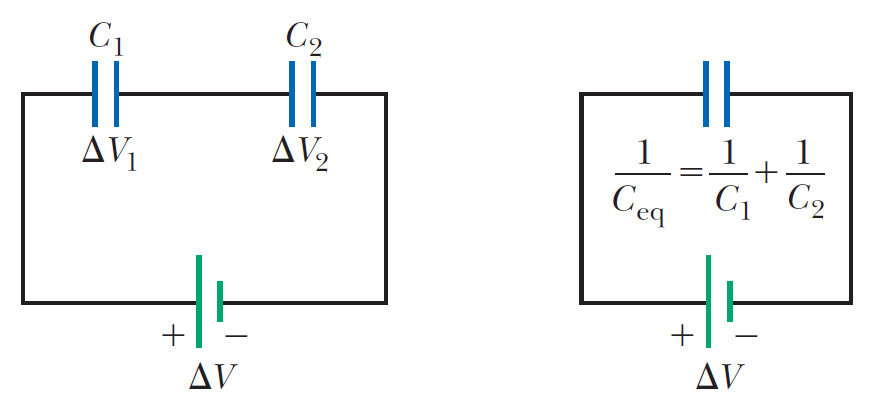 Χωρητικότητα
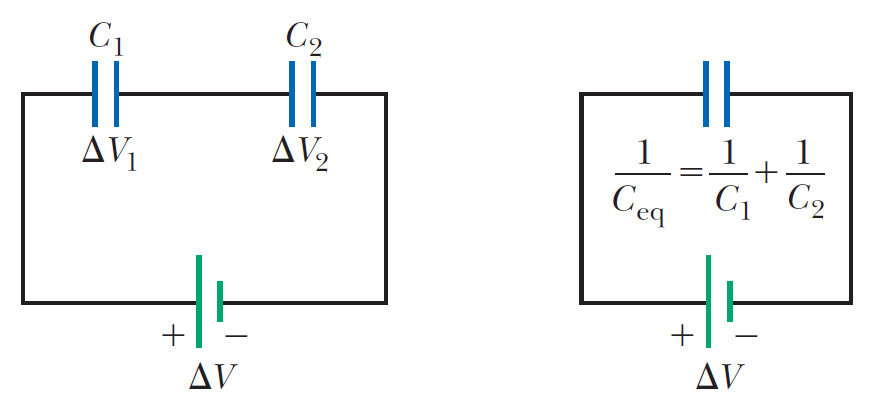 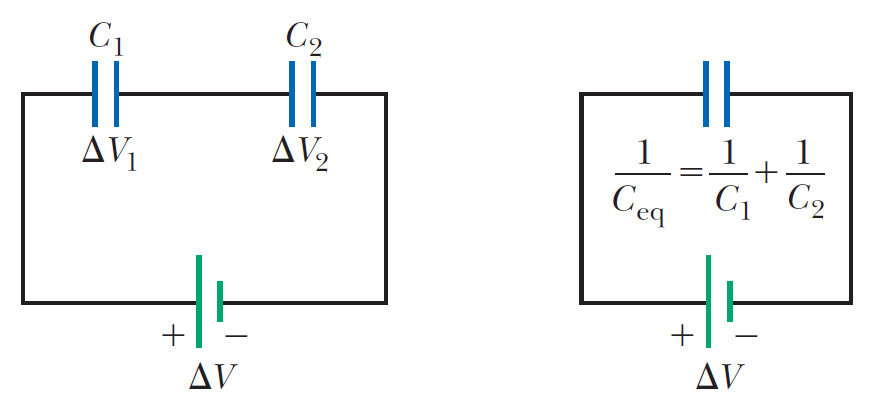 Χωρητικότητα
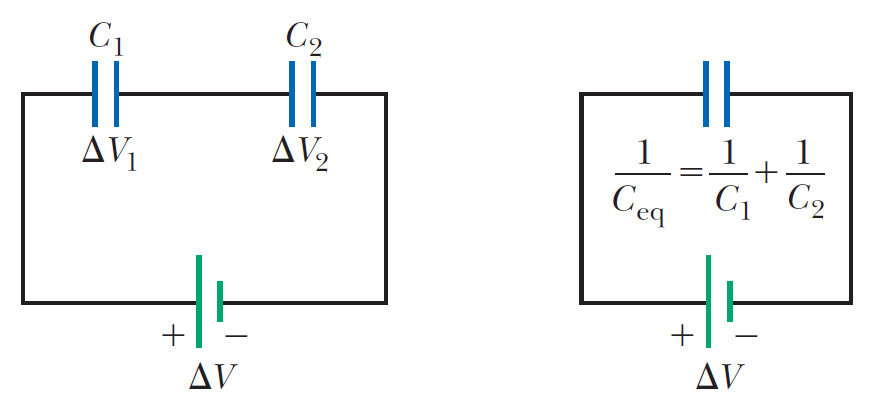 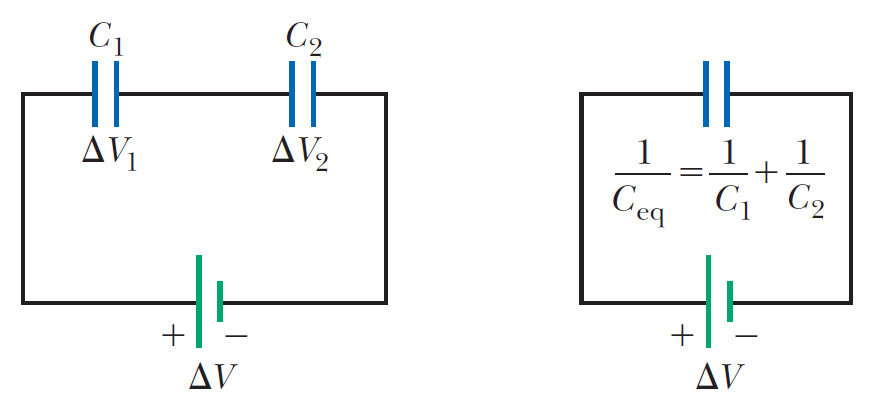 Χωρητικότητα
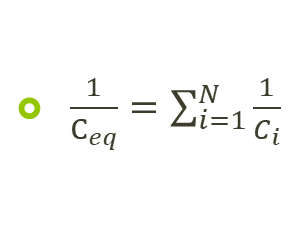 Quiz:
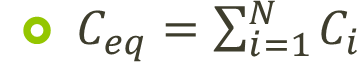 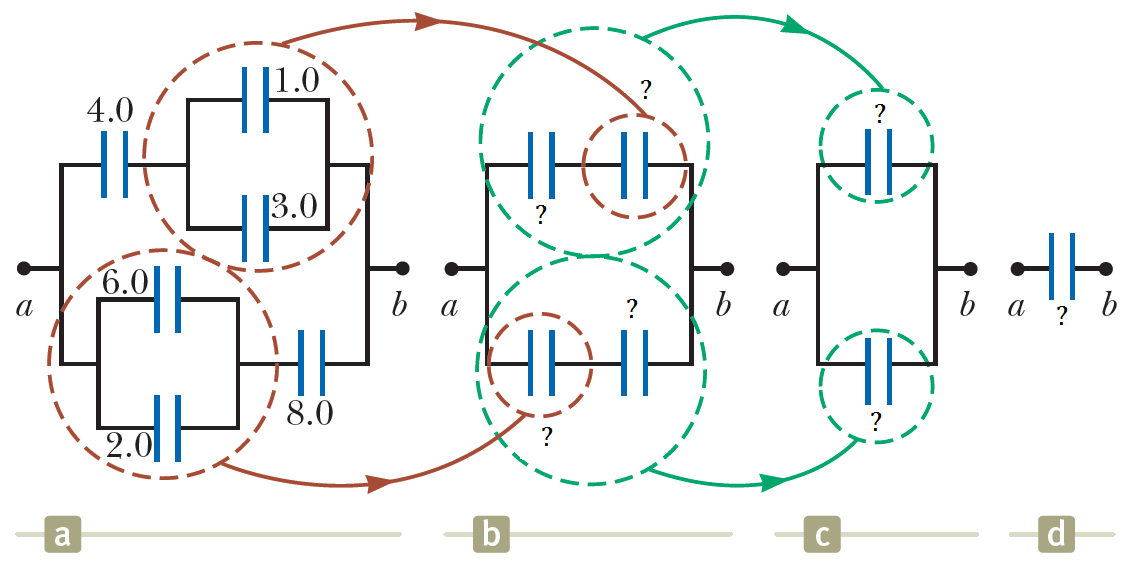 Χωρητικότητα
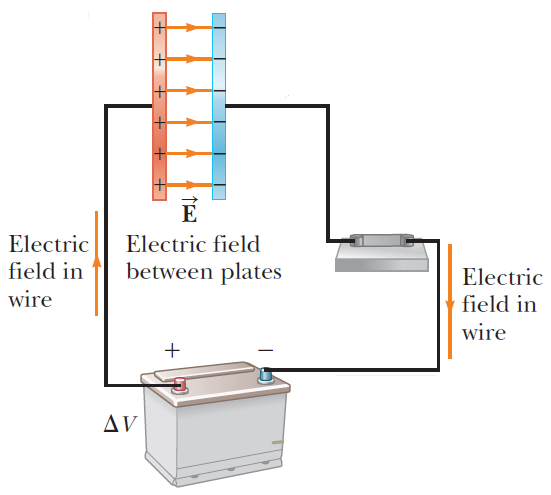 Ενέργεια αποθηκευμένη σε πυκνωτή
Ας θεωρήσουμε μια απλουστευμένη, «μηχανική» διαδικασία φόρτισης ενός πυκνωτή
Ένα μικρό ποσό φορτίου μεταφέρεται από τη μια πλάκα μέσω δύναμης προς την άλλη πλάκα
Ασκείται έργο στο φορτίο
Δημιουργείται μια διαφορά δυναμικού (μικρή) ανάμεσα στις πλάκες
Όσο μεταφέρουμε φορτίο από τη μια πλάκα στην άλλη, τόσο μεγαλώνει η διαφορά δυναμικού
Περισσότερο έργο απαιτείται για τη μεταφορά μιας ποσότητας φορτίου
Το έργο που παράγεται στο σύστημα από την εξωτερική δύναμη εμφανίζεται ως μεταβολή της δυναμικής ενέργειας του συστήματος (διατήρηση της ενέργειας)
Χωρητικότητα
Χωρητικότητα
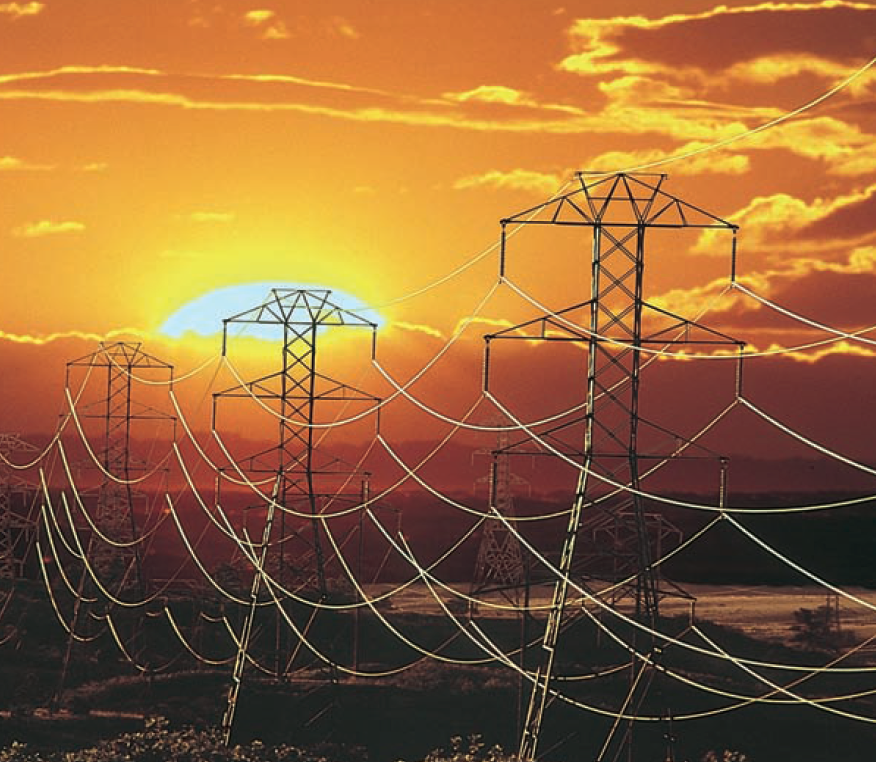 Φυσική για Μηχανικούς
Ρεύμα και Αντίσταση
Εικόνα: Οι γραμμές ρεύματος μεταφέρουν ενέργεια από την ηλεκτρική εταιρία στα σπίτια και τις επιχειρήσεις μας. Η ενέργεια μεταφέρεται σε πολύ υψηλές τάσεις, πιθανότατα εκατοντάδων χιλιάδων volt. Αν και αυτό καθιστά της ηλεκτροφόρες γραμμές επικίνδυνες, η υψηλή τάση συνεισφέρει στη λιγότερη απώλεια ενέργειας λόγω αντιστάσεων των καλωδίων (Telegraph Colour Library/FPG)
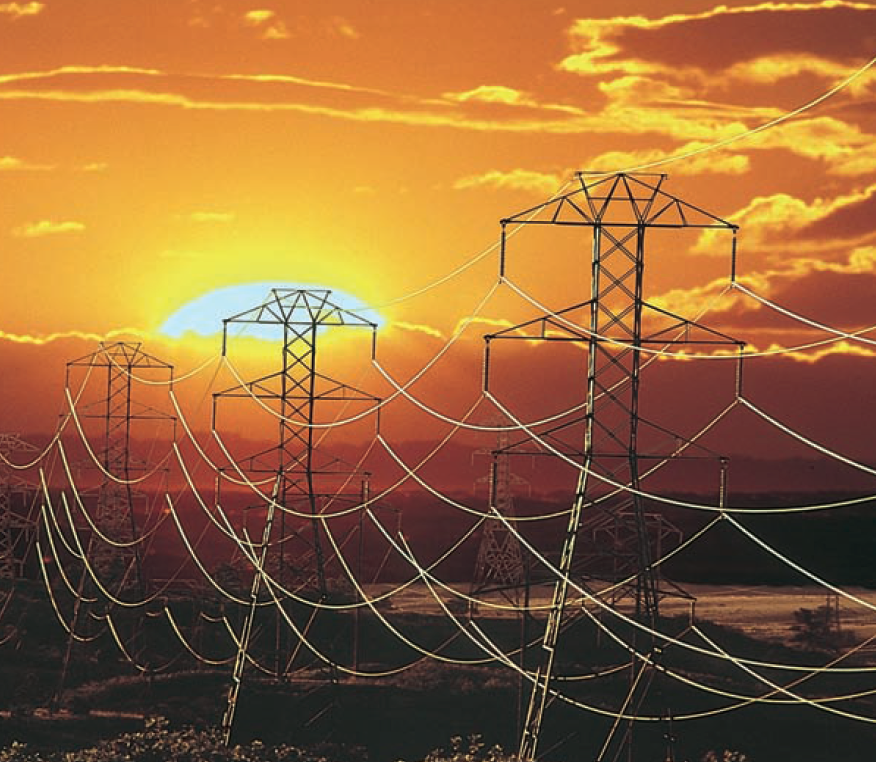 Φυσική για Μηχανικούς
Ρεύμα και Αντίσταση
Εικόνα: Οι γραμμές ρεύματος μεταφέρουν ενέργεια από την ηλεκτρική εταιρία στα σπίτια και τις επιχειρήσεις μας. Η ενέργεια μεταφέρεται σε πολύ υψηλές τάσεις, πιθανότατα εκατοντάδων χιλιάδων volt. Αν και αυτό καθιστά της ηλεκτροφόρες γραμμές επικίνδυνες, η υψηλή τάση συνεισφέρει στη λιγότερη απώλεια ενέργειας λόγω αντιστάσεων των καλωδίων (Telegraph Colour Library/FPG)
Ρεύμα και Αντίσταση
Εισαγωγή
Σε αυτή τη διάλεξη θα ασχοληθούμε με την κίνηση ηλεκτρικών φορτίων σε μια περιοχή του χώρου
Ως τώρα θεωρούσαμε τα φορτία στάσιμα!

Θα μάθουμε τον όρο ηλεκτρικό ρεύμα (ή απλώς ρεύμα) για την περιγραφή του ρυθμού της ροής του φορτίου

Επίσης, θα μιλήσουμε για την ηλεκτρική αντίσταση

Θα εισάγουμε ένα νέο στοιχείο, τον αντιστάτη
Ρεύμα και Αντίσταση
Ηλεκτρικό Ρεύμα
Ας ξεκινήσουμε τη μελέτη της ροής ηλεκτρικού φορτίου σε ένα τμήμα υλικού

Η ποσότητα της ροής εξαρτάται από
το είδος του υλικού
τη διαφορά δυναμικού κατά μήκος του υλικού

Όταν έχουμε συνολική ροή ηλεκτρικού φορτίου μέσα από μια περιοχή, τότε λέμε ότι υπάρχει ηλεκτρικό ρεύμα

Στα πλαίσια του μαθήματος, μας ενδιαφέρει η ροή σταθερών ρευμάτων των ηλεκτρονίων αγωγιμότητας τα οποία κινούνται διαμέσου μεταλλικών αγωγών (καλώδια)
Ρεύμα και Αντίσταση
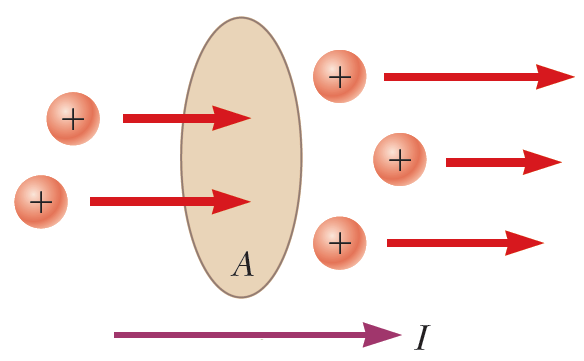 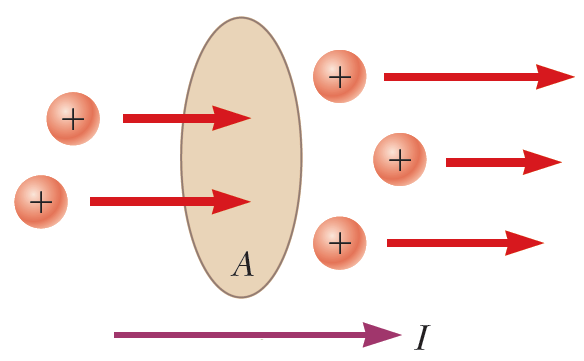 Ρεύμα και Αντίσταση
Ρεύμα και Αντίσταση
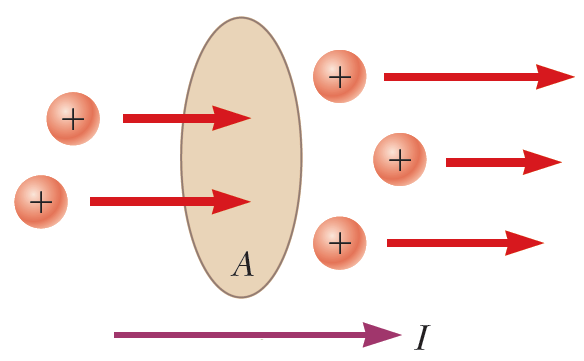 Ρεύμα και Αντίσταση
Ρεύμα και Αντίσταση
Ρεύμα και Αντίσταση
Ρεύμα και Αντίσταση
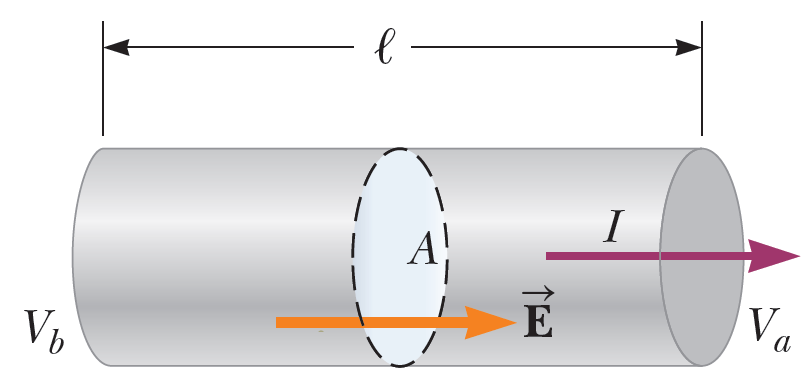 Ρεύμα και Αντίσταση
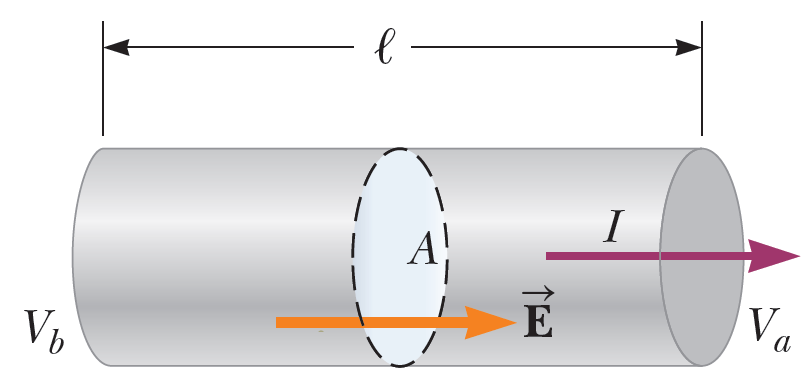 Ρεύμα και Αντίσταση
Ηλεκτρική Ισχύς
Σε τυπικά ηλεκτρικά κυκλώματα, η ενέργεια μεταφέρεται από μια πηγή όπως η μπαταρία, σε μια λάμπα ή μια συσκευή
Ας βρούμε μια έκφραση που θα μας δίνει το ρυθμό μεταφοράς αυτής της ενέργειας!
Ας θεωρήσουμε το παρακάτω κύκλωμα όπου ενέργεια μεταφέρεται σε έναν αντιστάτη
Στην πραγματικότητα, κάποια ενέρ-γεια μεταφέρεται και στα καλώδια,την οποία θεωρούμε αμελητέα
Ο θετικός πόλος της μπαταρίας είναι υψηλότερου δυναμικού από τον αρνητικό
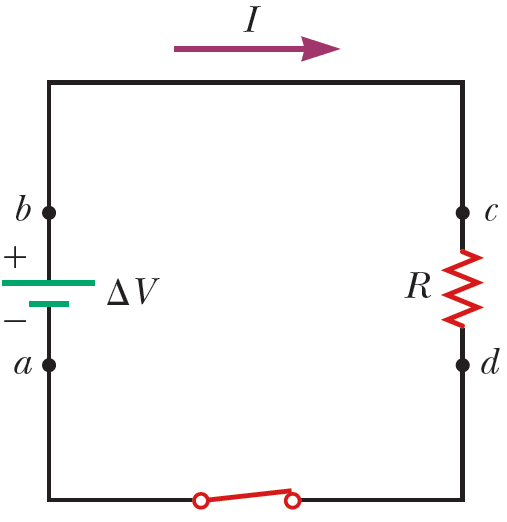 Ρεύμα και Αντίσταση
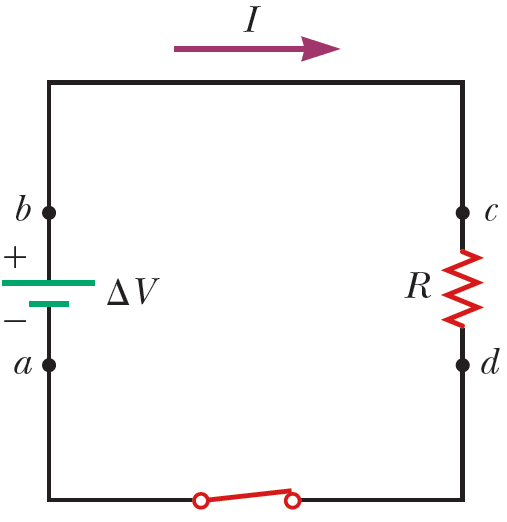 Ρεύμα και Αντίσταση
Ηλεκτρική Ισχύς
Όταν το φορτίο επιστρέφει στο α, το συνολικό αποτέλεσμα είναι ότι ένα τμήμα της χημικής δυναμικής ενέργειας της μπαταρίας μεταφέρθηκε στον αντιστάτη και έμεινε εκεί ως εσωτερική ενέργεια που σχετίζεται με την κίνηση των ατόμων του αντιστάτη

Συνήθως ο αντιστάτης είναι σε επαφή με τον αέρα
Μεταφέρεται ενέργεια μέσω θερμότητας
Εκπέμπεται επίσης ακτινοβολία

Μετά από λίγο, ο αντιστάτης επα-νέρχεται σε φυσιολογική θερμοκρα-σία
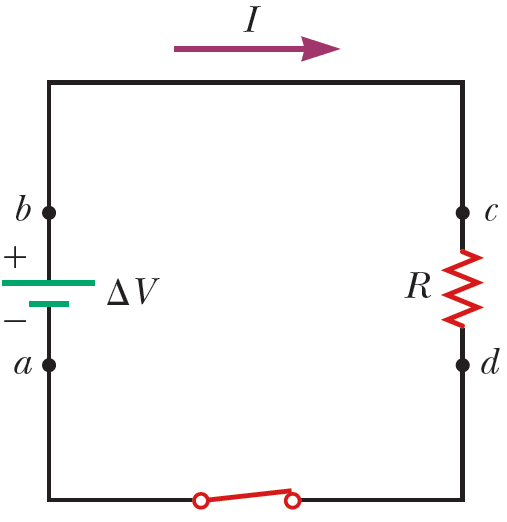 Ρεύμα και Αντίσταση
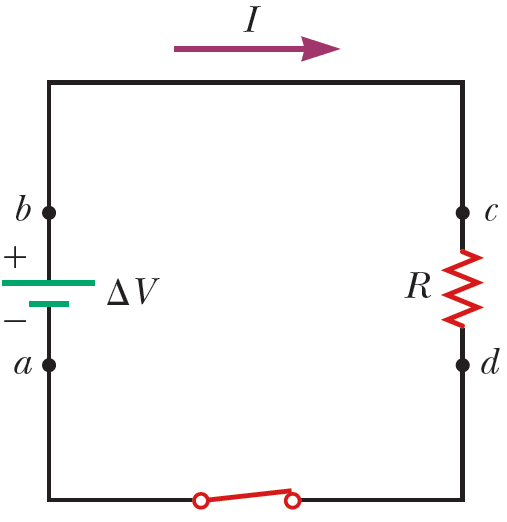 Τέλος Διάλεξης